PSYCHOLOGY
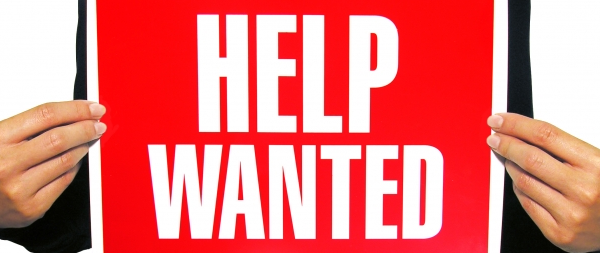 OUR PROGRAM
Currently 5 full-time faculty – 
All carrying an overload
FTEF SUM = 26.78 (annual)
110 sections per year
% of sections taught by adjunct: 
2012-13 = 48%             2013-14 = 56%             2014-15 = 58%
% of sections taught by full-time (REG + OL): 
2012-13 = 46%2013-14 = 61%2014-15 = 42%
[Speaker Notes: FTEF = SUM average over 3 years: 2012-13 (27.10), 2013-14 (27.34), 2014-15 (25.90)

# of program sections = average over 3 years: 2012-13 (112), 2013-14 (111), 2014-15 (108)]
OUR PRODUCTIVITY
2014-15:
FTES = 567.63
Enrollment (1st census) = 4,761
Instruction Cost per FTES = $1692 
NET EARNINGS = $548,023
Retention rate = 87%
Success rate = 64%
Disproportionate Impact Data: African American students @ 70%, compared to 85-100% for all other ethnicities
Fill Rate = 99%
WSCH/FTEF = 686
[Speaker Notes: FTES impact of non-replaced retirement: 2012-13 = 647 FTES, 2013-14  = 619 FTES, 2014-15 = 567 (down 80 FTES from Teri’s last year)

RETENTION, SUCCESS, and FILL RATES averaged across 3 years; data by year:

Retention: 2012-13 (85%), 2013-14 (86%), 2014-15 (89%)

Success: 2012-13 (63%), 2013-14 (62%), 2014-15 (68%)

SUCCESS RATE negatively affected by high percentage of underprepared students enrolling in our classes while they wait to matriculate through the developmental courses at MJC

*** Contributing factor for African American students = these students demonstrate disproportionately lower success rates in their basic skills coursework (49% vs 64%). These students represent the underprepared population enrolling in our classes and not succeeding. 

Fill rates: 2012-13 (104%), 2013-14 (95%), 2014-15 (97%)

WSCH/FTEF: 2012-13 (717.04), 2013-14 (684.74), 2014-15 (657.05)]
OUR DEGREEPsychology AA-T (approved 2013)
Number of Majors 
2013-14 = 512

Degrees Awarded
2012-13 = 0
2013-14 = 3
2014-15 = 40 (!!!)
SUMMARY
The Psychology program generates 25% of total FTES in BBSS; BBSS generates 28% of the FTES for all of MJC.

We maintain an average fill rate of 99% with an average section size of 52 students and 87% retention.

We are a low cost program as we do not require lab space or equipment.

More students will pursue the Psychology AA-T so we need to grow our program to meet demand.

We are highly PRODUCTIVE and EFFICIENT…hope to stay that way!
[Speaker Notes: Program forecast 

Increasing demand for Psychology courses
GE for the AA degree or transfer
Psychology AA-T and TMC
New Statistics course (SOC 105), taught by Psychology faculty
PSYCH 101 is prerequisite for 3 required courses 
Legally mandated programs REQUIRE Psychology 101 as prerequisite
Medical Assisting, Nursing/RN, Nursing LVN to ADN (RN)]